Putting it all Together: What Have we Learned About the Future Supply and Demand for Nurses and How Can we Address our Knowledge Gaps?”
Edward SalsbergGW School of Nursingand GW Health Workforce Institute

The Annual Forum of State Nursing Workforce Centers
Denver Colorado,   
June 11, 2015
Overview
Why I worry about a potential surplus
 What we learned from presentations at this meeting
 Where that leaves us
 Information and data needed to assess, track and project adequacy of supply to meet needs
Presentations on Supply, Demand & Projections
Auerbach: Will the RN Workforce Weather the Retirement of the Boomers?
 Spetz: Demand for Newly-Graduated Nurses: Will the Labor Market Recover?
 McMenamin: Two “Aging” Phenomena Create Uncertainty for RNs/APRNs, 2020 – 2045
 Zangaro, Moore and Armstrong: Understanding & Using HRSA’s New Nursing Supply & Demand Model
Why do we care?
Problems with a shortage
 Access
 Quality
 Costs
 But great for new grads
  Problems with a surplus
 Unemployed nurses
 New nurses with debt but no job
 Enrollment drops/squeeze for schools
 Wages stagnate
Factors Driving Supply
Entrants:  Enrollment up sharply
 Attrition 
 Growing older cohort but retirements delayed
 Many non-patient care options for nurses
Why I Worry about a Possible Surplus
A history of fluctuations
 Sharp growth in RN education pipeline
 Major national push for delivery system redesign and constraint in growth of expenditures
A History of Fluctuations
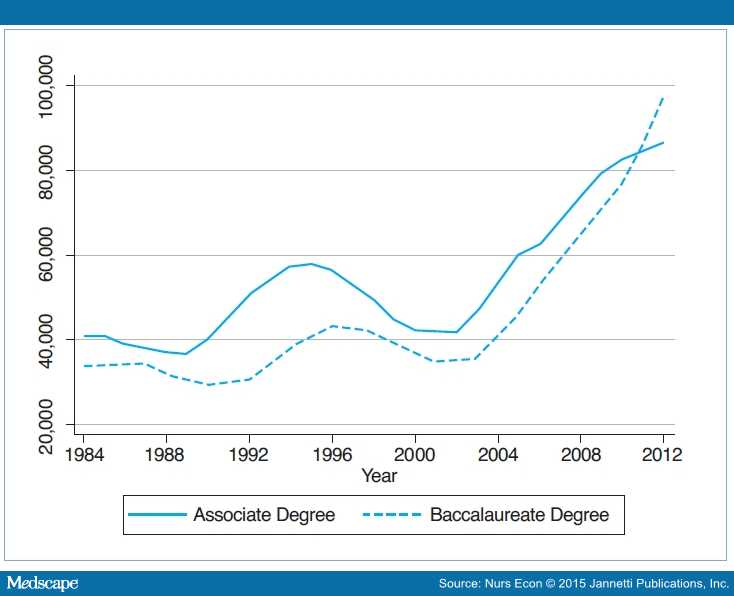 Number of nursing degrees awarded, by type
Buerhaus, PI, Staiger DO, and David Auerbach, “The Rapid Growth of Graduates from Associate, Baccalaureate and
Graduate Programs in Nursing,” Nursing Economics, 2015
Total 1st Time Takers and Passers – US Grads 2001-14
BSN 1st Time Takers and Passers, 2001-2014
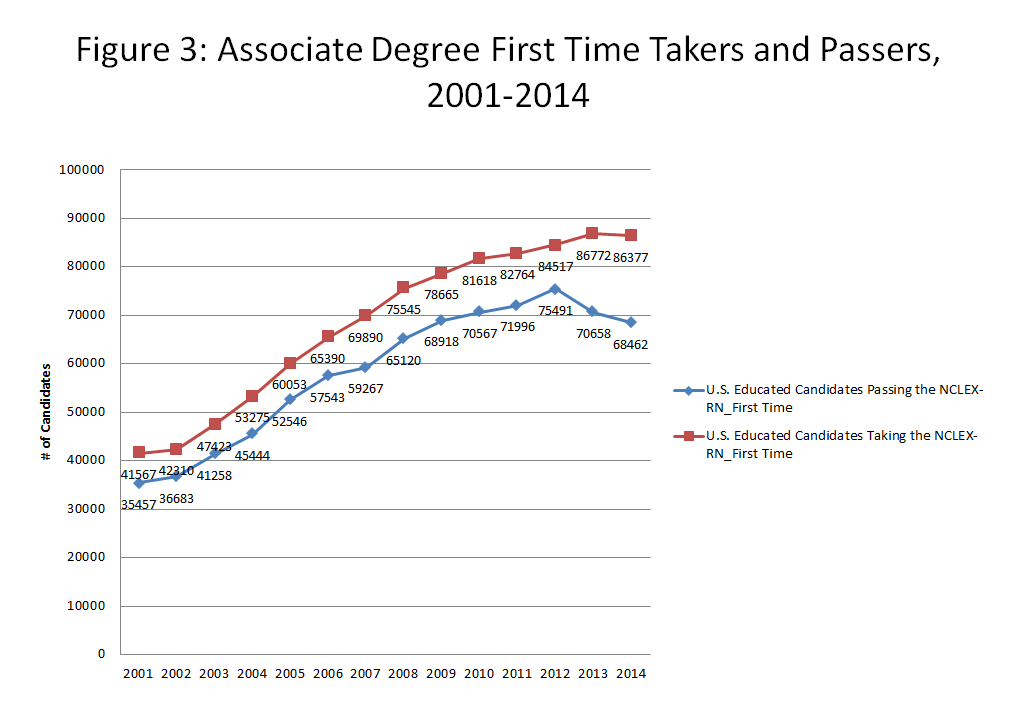 Diploma Graduates – 1st Time Takers and Passers, 2001-14
International Grads - 1st Time Takers & Passers, 2001-14
Growth in Nurse Practitioner Graduates*2001 - 2014
Growth from 2013 to 2014 : 15.3%
Graduates
* Counts include master’s and post-master’s NP and NP/CNS graduates, and Baccalaureate-to-DNP graduates.

Source: American Association of Colleges of Nursing (AACN) and National Organization of Nurse Practitioner  Faculties  (NONPF) Annual Surveys
Federal Initiatives Support Systems Redesign
Neither Supply Nor Demand is Static
Typical Workforce Projection
Demand
Supply
Year
[Speaker Notes: Original projections
Shortage appears at once]
Adaptations Occur
More Realistic Health Workforce Projections: Adjustments over Time (±5%?)
Demand
Supply
Year
[Speaker Notes: Adjust to meet short-term changes

Supply:  hours, productivity (NPCs, tech)

Demand: Barrier-induced (cost, perceived availability)]
So what did we learn from the presentations at this conference?
From David Auerbach: Attrition from test-takers
- Never pass test
+ Internationally-educated RNs
- Never become licensed
- Work part time (~20%)
- Never work in nursing (~10%)
Domestic NCLEX test-takers
FTE RNs
Observed Workforce: 2007-2013
850,000
580,000
370,000
Actual net increase
270,000
Expected net increase
Test-takers
Retirements
From Joanne Spetz
Surveys of employers and new graduates can provide valuable information on demand and marketplace for nurses
 While indications of shortages in 2009 – 10, employers are adding jobs, especially hospitals and ambulatory care; and new grads faring better in job market over past few years
 Reasons for expected increase in hiring: increasing census and increasing acuity
 Variation in demand for experienced RNs compared to new RNs
 Shortages in specific settings/skill sets, i.e operating room
From Peter McMenamin
The aging of the nurse workforce
 The expanding need for care coordinators and the potential for nurses to provide this care
 Hospital use has been slowly decreasing
 But the baby boom generation is leading to sharp increase in number of elderly with extensive needs including for chronic care
 Need to go beyond numbers and consider needed skill sets for an aging population, including for geriatric care, chronic care and end of life care
From George Zangaro, Jean Moore and David Armstrong
The new and improved nursing projection models
 The web-based capability to use state data and scenarios
 The importance of looking at supply and demand at the  national, state and local levels
 The national supply appears adequate through 2025 but many state and local shortage areas
The Complexity of Assessing Adequacy of Supply to Meet Needs
The national number may be sufficient but we can still have shortages by:
 State/region/local area
 Experience
 Skill set
 Education 

Implication:
Need for more refined assessment tools and intervention strategies
Critical Information: Where Data and Research Are Needed
Attrition patterns and drivers
 Retirement
 Jobs outside of patient care
 Redesign of health care, especially hospital care
 Will inpatient demand decline?
 Will ambulatory care increase?
 Emerging new roles
 Migration patterns
 Impact of external factors: economy, generational factors
Data Needs
Early warning system: for demand and supply
 Systematic survey of employers
 Systematic survey of new nurses

 Employer surveys have to get more detail on roles for nurses they are employing…particularly important re hospital nurses as hospitals expand beyond inpatient
Existing Data Sources
ACS
 IPEDS
 NCSBN
 AACN
 State Nursing Workforce Centers
 BLS/DOL: Wages

 The importance of the Minimum Data Set
Closing Comments
Danger of repeating 1980s and 90s
 The delivery and education systems capable of addressing limited shortages and surpluses (5 to 10%?)
 Major improvements in our ability to project but important gaps in our knowledge
Edward Salsberg
esalsberg@gwu.edu